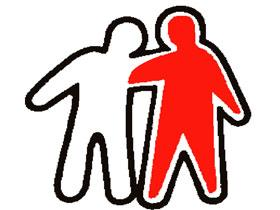 ODONTOLOGIA
CLINICA DENTAL AYESTA
Dra. Irune Jauregui
TALLER HEMOFILIA2022
La hemofilia constituye un factor de riesgo de hemorragia en los tratamientos odontológicos , especialmente en los quirúrgicos , que es necesario prevenir y manejar por el odontólogo.

 El paciente hemofílico , como el resto de la población , va a necesitar cuidados y tratamientos odontológicos y deben realizarse de un modo seguro para evitar las hemorragias intra y postoperatorias.
¿Por qué?
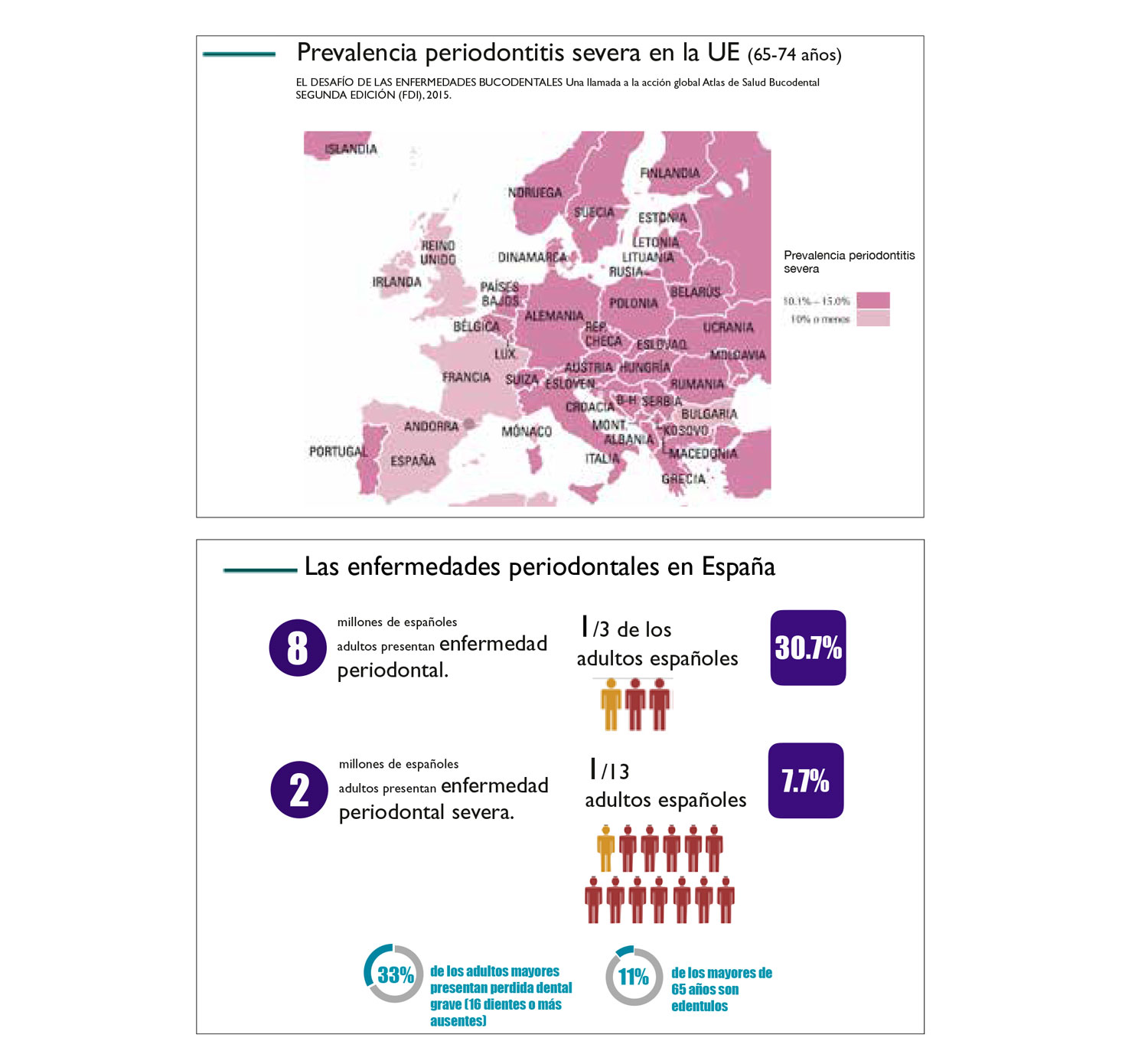 CARIES
33% de los < de 5 años presentan caries 40% < 15 años  
95% < 30 años 
100% de los ancianos
PATOLOGIAS BUCODENTALES                        HEMOFILIA
OBJETIVOS
EVITAR UNA ATENCION ODONTOLOGICA DEFICITARIA
               PRESERVAR LA SALUD ORAL EN LOS PACIENTES HEMOFILICOS
        
              
               
   prevención                 personal                            colaboración
   temprana                    sanitario                         servicio hematológico                  primeros en
                                        cualificado                                                                             diagnosticar una
                                                                                                                                         coagulopatía
OBJETIVOS
PROMOVER MEDIDAS PREVENTIVAS Y EDUCATIVAS
         Esta labor cuanto más temprana sea , mejor.
         En los menores debemos debe incluir a los padres y/o tutores
         
         De este modo :   - evitamos que la boca sea una fuente de sangrado
                                         e infecciones
                                       - minimizamos el número de intervenciones
OBJETIVOS
PERSONAL SANITARIO PREPARADO PARA ATENDER PACIENTES CON HEMOFILIA
 
           Esta patología constituye un factor de riesgo de hemorragia en los tratamientos odontológicos , pero desafortunadamente , las medidas a adoptar frente a estos pacientes son desconocidas por la gran mayoría de los profesionales.

                 SECIB --- guía de prácticas clínicas en pacientes hemofílicos
                                            ( USC : DR. ABEL GARCIA – DR. GAY ESCODA )
OBJETIVOS
TRABAJO EN EQUIPO
         La colaboración con el  departamento de hematología es imprescindible.
        Por nuestra parte , habrá que comunicar el tratamiento que se desea realizar y su riesgo hemorrágico y por parte del servicio de hematología, supervisar las medidas hemostáticas que se deben emplear antes y después del tratamiento
OBJETIVOS
Puede darse el caso , que tras una intervención con sangrado en la cavidad oral , tengamos una hemorragia anómala en el postoperatorio en un paciente sin antecedentes de discrasias sanguíneas .
     

         Debemos estar alertas porque podríamos ser los primeros en diagnosticar una coagulopatía.
DIAGNOSTICO - ANAMNESIS
Dentro de la historia clínica es importante recoger estos datos :
     Tipo de coagulopatía y en que grado se presenta :
       GRADO         NIVEL DEL        EPISODIOS HEMORRAGICOS
                               FACTOR      
       LEVE                  6-40%        Hemorragia con traumatismos o cirugía  
                                                     mayor.
                                                     Sangrado espontáneo raro.
       MODERADO      2-5 %        Hemorragia prolongada con traumatismos 
                                                     o cirugía menor. 
                                                      Sangrado espontáneo ocasional.
       SEVERO               <1%          Hemorragias espontáneas frecuentes
                                                      ( articulaciones y musculares )
                                                                                                                                                                                    
        Presencia de inhibidores del factor
        Administración profiláctica del factor y/ otros fármacos (desmopresina)
        Hemofilia B + tratamiento concentrados de complejo protrombina : 
               Evitar tranexámico por riesgo de tromboembolismos
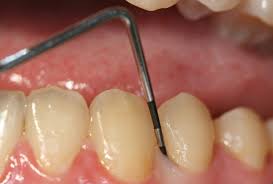 DIAGNOSTICO – EXPLORACION
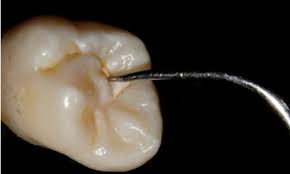 ESPEJO INTRAORAL
SONDA EXPLORATORIA Y PERIODONTAL
EXAMEN RADIOGRAFICO : 
                                                    RADIOGRAFIAS INTRAORALES
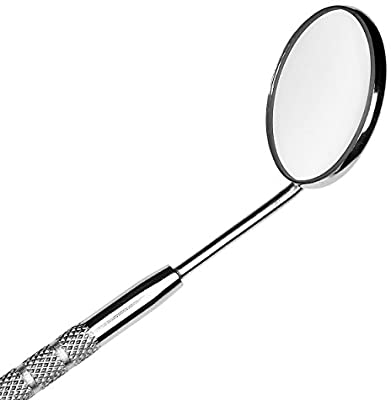 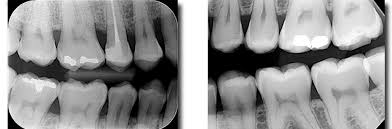 PATOLOGIAS TEJIDOS DUROS
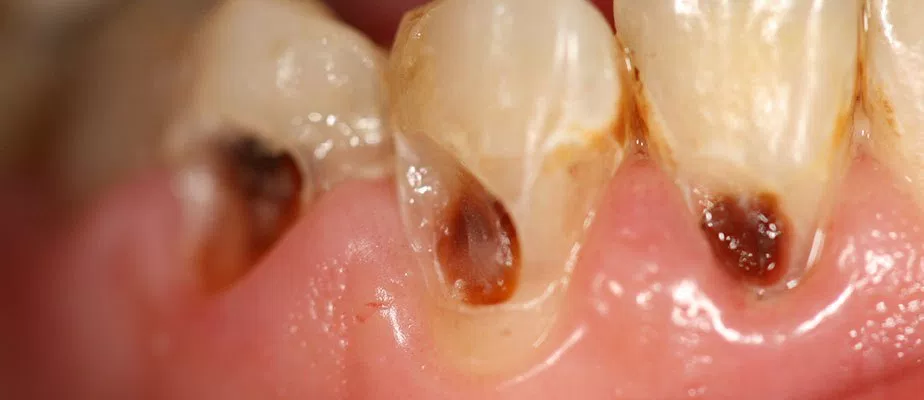 CARIES DENTAL       
La caries dental está producida por los ácidos que producen las bacterias de la placa a partir de los carbohidratos de la dieta.
Cada vez que el PH baja de la cifra crítica de 5,5 , comienza la desmineralización del esmalte y con ello, el inicio de la caries
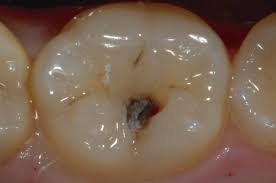 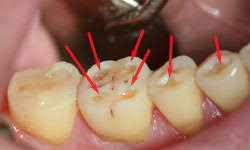 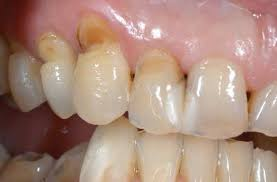 PATOLOGIAS TEJIDOS DUROS           DESGASTES
TANTO LAS LESIONES CARIOSAS COMO LOS DESGASTES DENTALES PUEDEN PROVOCAR PULPITIS IRREVERSIBLE

PULPITIS : INFLAMACION PULPAR 
                       DOLOROSA POR ESTAR EN UNA CAVIDAD
                       INEXTENSIBLE 
                                                  ENDODONCIA
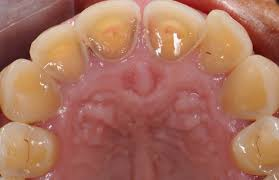 TRATAMIENTOS
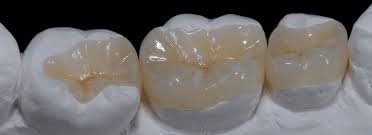 ¿ COMO SE TRATAN LAS CARIES Y LOS DESGASTES DENTALES ?
Restaurar la estructura dental   
   perdida    

 - Pulpitis irreversibles : tratamientos endodónticos
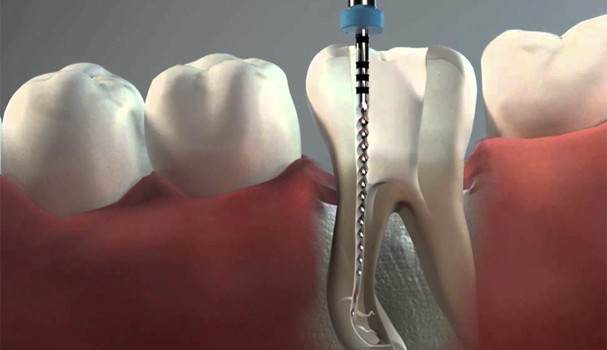 TRATAMIENTOS
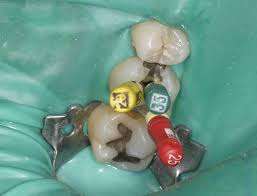 ENDODONCIAS Y TTOS. RESTAURADORES EN EL PACIENTE
   HEMOFILICO : RIESGO HEMORRAGICO BAJO – TRATAMIENTO    
                                                                                       SEGURO

                    SIEMPRE  dique de goma con grapas  atraumáticas  
                     
                 -   Evita heridas en mucosas , lengua , suelo de boca
                            - Evita una bronco aspiración
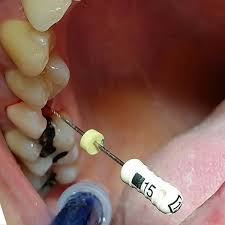 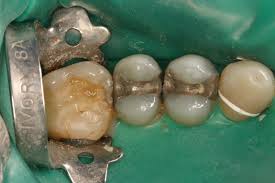 PATOLOGIAS TEJIDOS BLANDOS
ENFERMEDAD PERIODONTAL
               Afectan a los tejidos de sostén del diente ( periodonto ).Son 
    de naturaleza inflamatoria y origen microbiano.
                  CONTROL DE PLACA BACTERIANA INADECUADO
         . Gingivitis : inflamación de encía marginal sin perdida de soporte
         . Periodontitis : el proceso inflamatorio afecta a los tejidos de 
                                      soporte , al ligamento periodontal, al hueso 
                                      alveolar y al cemento radicular
PERIODONTO ENFERMO

 	- Color rojo – violáceo

	- Tono blando, tirante, edematoso, inflamado

	- Sangra al cepillado, espontáneamente y al sondaje 
             periodontal
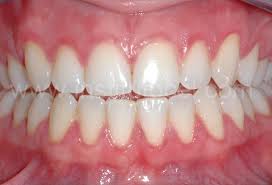 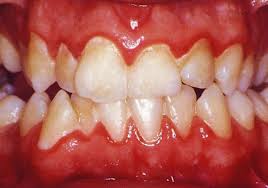 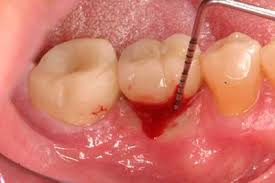 18
TRATAMIENTO PERIODONTAL EN EL PACIENTE HEMOFILICO : RIESGO HEMORRAGICO ALTO

  . La encía inflamada sangra con facilidad y dependiendo de la afectación , puede darse un área amplio de sangrado
 .  La bolsa periodontal contiene tejido de granulación muy vascularizado y sangrante
TRATAMIENTO
19
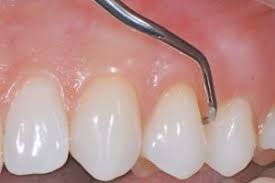 TRATAMIENTO PERIODONTAL
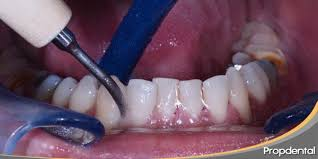 Instrucciones de higiene 

 Remoción de la placa y de el sarro supragingival con el uso de aparatos ultrasónicos y curetas manuales. Si se prevé sangrado, además de la cobertura con el factor pautado  por el hematólogo , podemos indicar enjuagues  con :  
    Clorhexidina  0.12 – 0.20 % : 2 veces/día/ 7-10 días
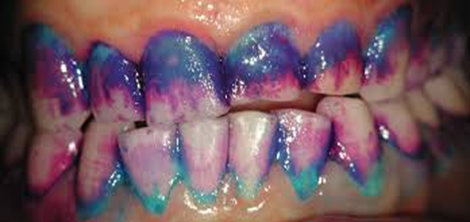 20
21
TRAUMATISMOS
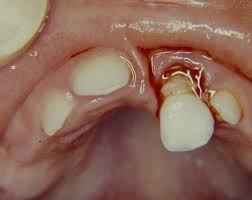 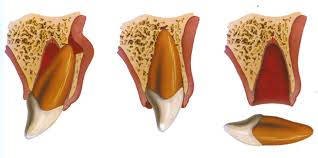 SE VAN A PRESENTAR CON CARÁCTER DE URGENCIA

DEL TIEMPO QUE TARDEMOS EN ATENDER LOS TRAUMATISMOS , DEPENDERA SU PRONOSTICO
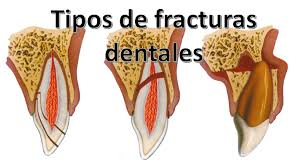 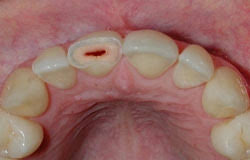 TRAUMATISMOS
-   Ante una fractura , tratar de recuperar el fragmento roto para 
       pegarlo
  -    Ante una avulsión :
              . Recuperar el diente y limpiar la raíz sin frotar
                    . Conservar el diente para poder reimplantarlo en un medio adecuado
                    . Acudir al dentista lo antes posible ( antes de 1 hora )
22
PAUTAS GENERALES PARA EL ODONTOLOGO
MEDIDAS HEMOSTASICAS LOCALES :

       - Agentes antibrinolíticos : ácido tranexámico 
                                                       ácido épsilon-amino-caproico 
       - Esponjas de celulosa oxidizada
       - Esponjas hemostáticas de colágeno
       - Sutura reabsorbible
       - Adhesivos de cianocrilato
       - Apósitos periodontales
PAUTAS GENERALES PARA EL ODONTOLOGO
- Programar las citas a la mañana y facilitar así el seguimiento postoperatorio
 - Con cobertura del factor deficitario optimizar al máximo las citas con el mayor número de tratamientos 
 - Todos aquellos tratamientos que puedan realizarse sin factor realizarlos en segmentos cortos para conocer 
    la evolución de la hemostasia
 - Minimizar el trauma accidental de la mucosa oral : medidas de barrera, instrumental atraumático 
 - Conocer cuales son los procedimientos de alto riesgo hemorrágico
         . Procedimientos quirúrgicos , exodoncias , cirugía periodontal
         . Bloqueo anestésico del dentario inferior y la infiltración lingual
                ( Hematoma que comprometa la permeabilidad de las vías aéreas )
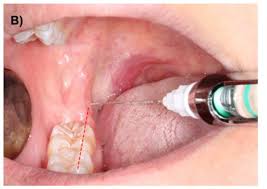 CONSEJOS PARA EL PACIENTE HEMOFILICO
Buen control de placa bacteriana : cepillado 3 veces / días + cepillo de dureza suave
                                                                preferiblemente cepillado manual
                                                                Uso de hilo dental y cepillos interproximales
 
Favorecer dietas carioprotectoras : rica en verduras y frutas y pobre en azúcares y harinas refinadas
Mantener una buena hidratación : beber suficiente agua 
Evitar hábitos perniciosos : tabaco y alcohol
Visitas periódicas al dentista : 2 veces al año : preferiblemente con rx  ( sellado de fosas y fisuras )
Uso de protectores dentales para practicar deporte
Férulas de descarga en pacientes bruxistas